PEB0150 - Evolution of HIV reservoir and viral splicing after the elimination of HCV with DAAs in HIV/HCV patients
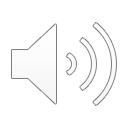 Paula Martínez-Román1. Celia Crespo-Bermejo1. Sonia Arca-Lafuente1. Isabel Cortegano2. Luz Martín-Carbonero3. Pablo Ryan4. Ignacio de los Santos5. Juan Miguel Castro-Álvarez3. Marta Gálvez-Charro3. Mariano Matarranz del Amo4. Jesús Sanz-Sanz5. Salvador Resino1. Amanda Fernández-Rodríguez1. Mayte Coiras6. Verónica Briz1 on behalf of COVIHEP

1) Laboratory of Reference and Research on Viral Hepatitis. National Center for Microbiology. Institute of Health Carlos III. Majadahonda. Madrid. Spain. 2) Laboratory of Immunobiology. Institute of Health Carlos III. Majadahonda. Madrid. Spain. 3) Instituto de Investigación Sanitaria Hospital de la Paz (IdiPAZ). Madrid. Spain. 4) Department of Infectious Diseases. Infanta Leonor Hospital. Madrid. Spain. 5) Servicio de Medicina Interna-Infecciosas. Hospital Universitario de La Princesa. Madrid. Spain. 6) AIDS Immunopathology. Centro Nacional de Microbiología. Instituto de Salud Carlos III. Majadahonda. Madrid. Spain.
TABLE 1: Epidemiological characteristics of the study population
BACKGROUND

Previously our group observed an increase in HIV reservoir size in patients exposed to HCV (HIV+/HCV+ coinfected and HIV+/HCV- spontaneous clearers) compared to HIV+ monoinfected subjects in resting CD4 T cells (rCD4). We also observed an increase in multiple spliced RNA viral transcripts in HCV-exposed patients that could indicate that viral protein regulator Tat was being more actively synthesized leading to a higher yield of new HIV particles. However, the effect of HCV elimination with direct-acting antivirals (DAAs) on HIV reservoir and viral splicing remains unclear.
TABLE 2: Viral reservoir size in resting CD4+ T cells of the different study groups
METHODS

Longitudinal study (52 weeks follow-up) in 50 aviremic patients: 19 HIV+/HCV+, 16 HIV+/HCV- and 15 HIV+ subjects. Using different Alu-LTR PCRs viral spliced RNA transcripts and the number of proviral DNA copies integrated in resting CD4+ (rCD4) T cells were quantified. Paired samples were analyzed using a generalized mixed linear model.
RESULTS

All HIV+/HCV+ patients achieved sustained virological response after taking DAAs. A significant decrease in HIV proviral DNA was observed at the end of follow-up in HCV exposed patients: HIV+/HCV- (Baseline: 1354.8 vs Final: 871.1 HIV DNA copies/10e6 cells;p=0.019)) and a tendency in HIV+/HCV+ individuals (693.8 vs 551.8;p=0.057); (Fig 1A). All forms of viral splicing had an increased ΔRQ at the end of follow-up (Fig 1B). However, only unspliced RNA transcripts showed a significant increase: HIV+ (251.95x ΔΔRQ; p=0.002); HIV+/HCV- (116.46x; p<0.001); HIV+/HCV+ (170.12x; p<0.001).
FIGURE 1: Evolution of HIV reservoir size and viral splicing  in resting CD4+ T cells of the different study groups
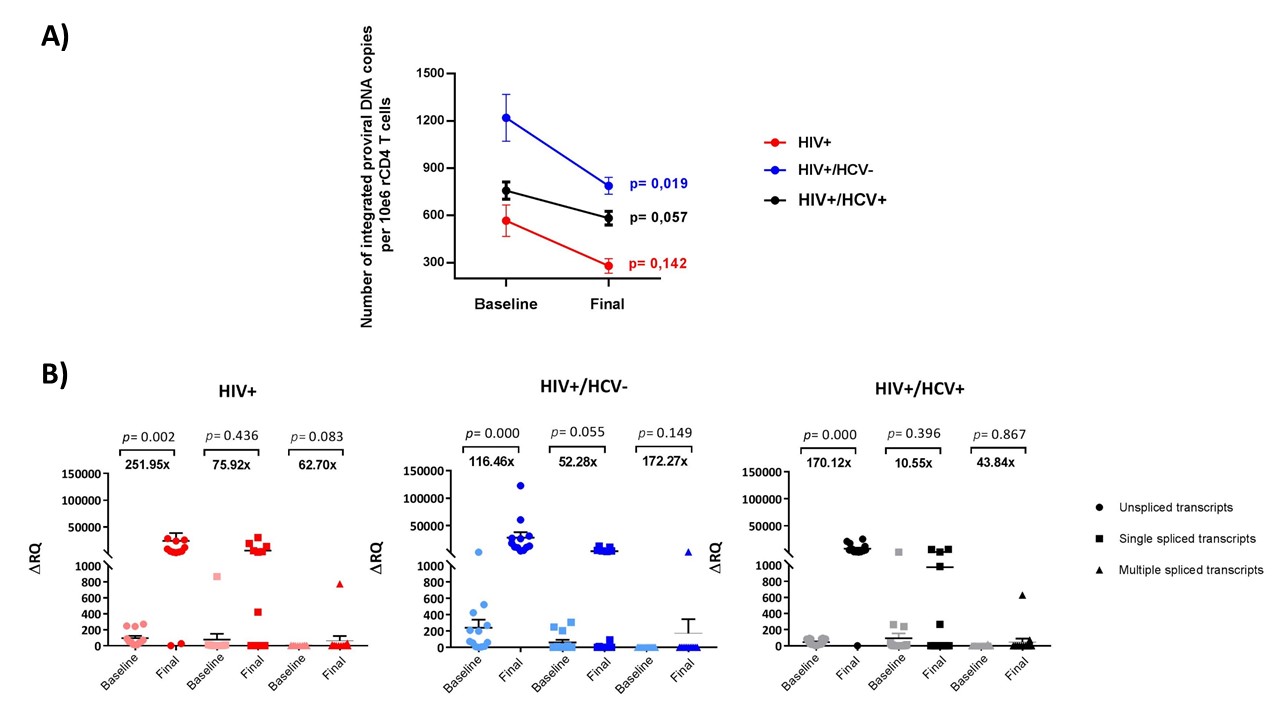 CONCLUSIONS

Evolution of HIV reservoir size in previously HCV-exposed patients showed a decrease in the number of proviral DNA copies in rCD4 cells. However HIV reservoir size remains higher than in HIV+ group. 
A significant increase in unspliced viral transcripts does not condition the replenishment of the viral reservoir. 
Our results show that clearance of HCV from HIV-infected patients reinstate the dynamics of HIV reservoir. Early treatment of HCV in coinfected patients that do not spontaneously clear the infection could suppose a better prognosis of HIV infection in these patients.
Corresponding author: Verónica Briz, veronica.briz@isciii.es
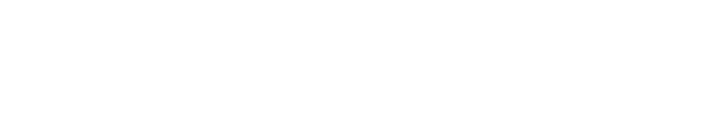 PRESENTED AT THE 23RD INTERNATIONAL AIDS CONFERENCE (AIDS 2020) | 6-10 JULY 2020